Самара  2021
Приказом Минтруда России от 17.09.2020 N 618нвнесены изменений в форму выписки из ЭТК
Включение сведений о периодах работы на основании отчетности представленной работодателями
2
[Speaker Notes: Приказом Минтруда России от 17.09.2020 N 618н внесены изменений в форму выписки из ЭТК
Выписка СТД-ПФР в нижней части дополнена таблицей Сведения о трудовой деятельности зарегистрированного лица за периоды до 31.12.2019
В данную таблицу включаются сведения о периодах работы на основании отчетности представленной работодателями 
Обращаем ваше внимание, что здесь будут отсутствовать иные периоды, периоды, когда зарегистрированное лицо осуществляло предпринимательскую деятельность.]
«О внесении изменений
в постановление Правления ПФР от 25.12.2019 №730п»
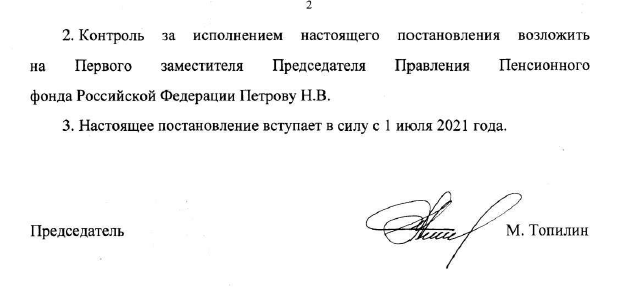 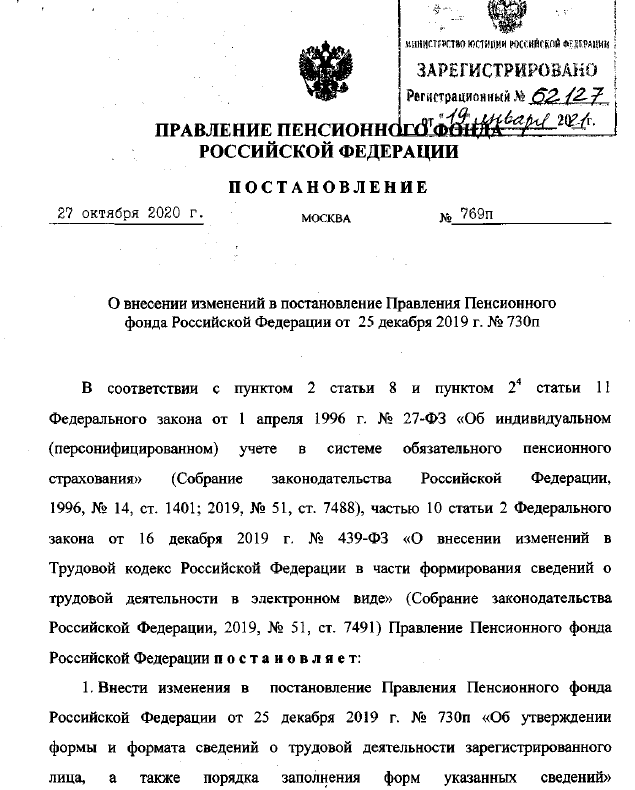 Постановление Правления ПФР              от 27.10.2020 №769п                                   «О внесении изменений в постановление Правления ПФР от 25.12.2019 №730п»
вступает в силу с 01 июля 2021 года
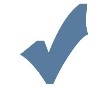 3
Постановлением Правления ПФР от 27.10.2020 №769п с 1 июля 2021 года вносятся изменения в форму «Сведения о трудовой деятельности зарегистрированных лиц»
Реквизиты «Отчетный период – месяц – год» исключаются в связи с переходом на представление сведений о приеме/увольнении на следующий день;
Форма дополняется возможностью проставления признака «Работа в районах Крайнего Севера/Работа в местностях, приравненных к районам Крайнего Севера;
Возможность указания регистрационного номера страхователя ЗА которого представляются сведения – в случаях необходимости отмены/корректировки сведений правопреемником организации;
В графе «Код выполняемой функции» заполняется ОКЗ в соответствии со справочником «ОК 010-2014 (МСКЗ-08). Общероссийский классификатор занятий» (принят и введен в действие приказом Федерального агентства по техническому регулированию и метрологии от 12.12.2014 № 2020-ст)
Изменения в формат сведений для формы «Сведения о трудовой деятельности зарегистрированного лица (СЗВ-ТД)» в электронном виде
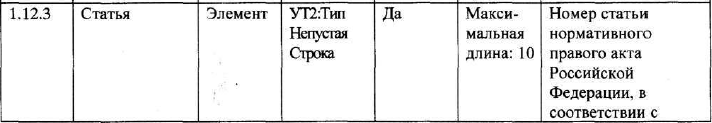 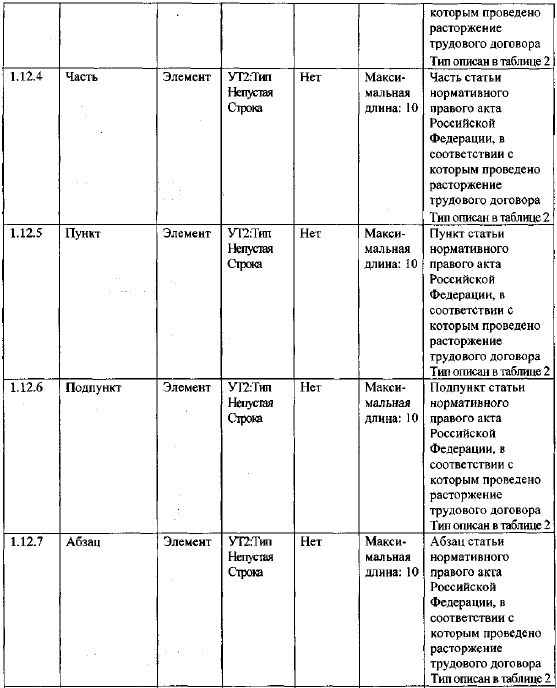 Структурирован ввод основания увольнения:
 – значение каждого элемента: статья, часть, пункт, подпункт заполняется в соответствующем поле, как по ТК РФ, так и по иному нормативному документу;
- добавлен элемент «Абзац».
[Speaker Notes: Структурирован ввод основания увольнения:
 – значение каждого элемента: статья, часть, пункт, подпункт заполняется в соответствующем поле, как по ТК РФ, так и по иному нормативному документу;
- добавлен элемент «Абзац».]
Изменения в Порядок заполнения формы «Сведения о трудовой деятельности зарегистрированного лица (СЗВ-ТД)»
Отражение кода выполняемой функции
В графе  «Код выполняемой функции» указывается кодовое обозначение занятия, соответствующее занимаемой должности (профессии), виду трудовой деятельности, осуществляемой на рабочем месте при исполнении трудовых функций (работ, обязанностей), состоящее из пяти цифровых знаков в формате «ХХХХ.Х» (где первые четыре знака – код наименования группы занятий в Общероссийском классификаторе занятий, пятый знак – контрольное число) в соответствии со справочником  «ОК 010-2014 (МСКЗ-08)»
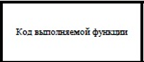 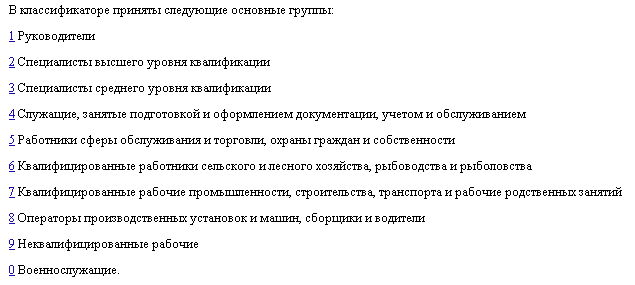 ОК 010-2014 (МСКЗ-08)
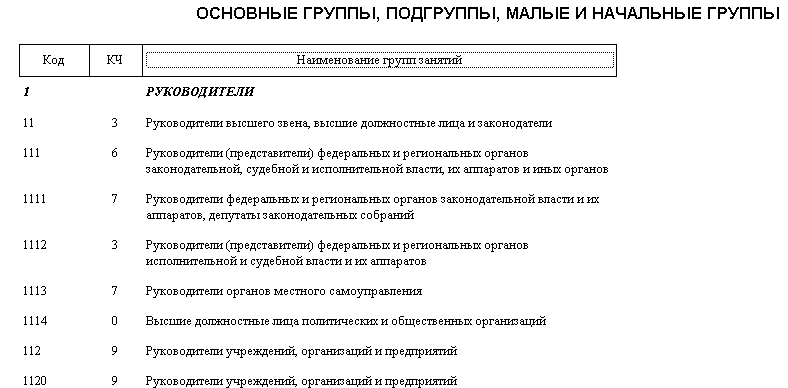 Код наименования группы занятий
(пример)
Контрольное число (пример)
6
[Speaker Notes: Когда указывать код? 
Код выполняемой функции указывается, когда в мероприятии СЗВ-ТД есть:
	Прием на работу
	Увольнение
	Перевод на другую должность
	Присвоение квалификации
	Запрет суда занимать должность
Код трудовой функции не потребуется, если работник определился с форматом трудовой книжки, т.е. подал заявление  или у компании изменилось название.
Как выбрать код для должности
Код состоит из пяти цифр в формате ХХХХ.Х:
где 4 знака — код группы занятий из Общероссийского классификатора занятий.
5-й знак — контрольное число, указанное рядом с кодом группы из того же классификатора.
В классификаторе занятий записаны не должности, а реальные трудовые обязанности сотрудника. Это усложняет поиск кода.
В справочнике ОКЗ можно осуществлять 2 вида поиска: непосредственно по должности и по комментариям классификатора.
Поиск по должности
Некоторые выполняемые функции в классификаторе звучат так же, как название должности.
Например, для должности «бухгалтер» есть одноименный код «2411.6 Бухгалтеры», для секретаря — код «4120.1 Секретари (общего профиля)».
Если поиск по должности не дал результатов, переходите к поиску по комментариям классификатора
В ОКЗ приведены описания групп занятий, включающие характерные работы и обязанности для групп соответствующего уровня, а для начальных групп (с четырехзначным кодом) есть примеры занятий. Это позволит более точно классифицировать занятия и однозначно определить принадлежность к группе.
Для большинства должность и функция не совпадают по названию, но в комментариях к классификатору для каждого кода есть примеры должностей.]
Основные группы, подгруппы, малые и начальные группы
Первая цифра кода указывает, к какой основной группе относится занятие в справочнике ОКС указано 10 основных групп:


1 — Руководители
2 — Специалисты высшего уровня квалификации
3 — Специалисты среднего уровня квалификации
4 — Служащие, занятые подготовкой и оформлением документации, учетом и обслуживанием
5 — Работники сферы обслуживания и торговли, охраны граждан и собственности
6 — Квалифицированные работники сельского и лесного хозяйства, рыбоводства и рыболовства
7 — Квалифицированные рабочие промышленности, строительства, транспорта и рабочие родственных занятий
8 — Операторы производственных установок и машин, сборщики и водители
9 — Неквалифицированные рабочие
0 — Военнослужащие.
[Speaker Notes: Группы занятий в справочнике ОКЗ делятся на 4 вида: основные группы, подгруппы, малые и начальные группы. Отсюда и 4 знака в формате
Первая цифра кода указывает, к какой основной группе относится занятие в справочнике ОКС указано 10 основных групп
Основные группы классифицированы не по отраслям, а по уровню квалификации. Если профессия работника — водитель трамвая, то КВФ для него следует искать в основной группе 8 «Операторы производственных установок и машин, сборщики и водители». Если должность предполагает наличие высшего образования или учёной степени, то код надо искать в основной группе 2 «Специалисты высшего уровня квалификации».]
Вторая цифра указывает на подгруппу внутри основной группы. Например, в основной группе 2 «Специалисты высшего уровня квалификации» выделены такие подгруппы:
21 — Специалисты в области науки и техники;
22 — Специалисты в области здравоохранения;
23 — Специалисты в области образования;
24 — Специалисты в сфере бизнеса и администрирования;
На принадлежность к малой группе указывает третья цифра кода.
 Например, в подгруппе 24 «Специалисты в сфере бизнеса и администрирования» выделены малые группы:
241 — Специалисты по финансовой деятельности;
242 — Специалисты в области администрирования;
243 — Специалисты по сбыту и маркетингу продукции и услуг и связям с общественностью.
Четвёртая цифра указывает на принадлежность к начальной группе в рамках малой группы. В малой группе 241«Специалисты по финансовой деятельности» можно увидеть следующие коды наименований начальных групп занятий:
2411 — Бухгалтеры;
2412 — Консультанты по финансовым вопросам и инвестициям;
2413 — Финансовые аналитики;
2414 — Оценщики и эксперты.
[Speaker Notes: Вторая цифра указывает на подгруппу внутри основной группы. Означает принадлежность занятий к сфере или области деятельности. Она отражает специфику занятий — по области требуемых знаний, особенностям технологических или бизнес-процессов, используемым машинам и инструментам, обрабатываемым или используемым материалам, видам производимых товаров или услуг. 
Подгруппы включают в себя малые группы, где виды занятий сгруппированы с учётом более глубокой специализации. На принадлежность к малой группе указывает третья цифра кода.
И наконец, четвёртая цифра указывает на принадлежность к начальной группе в рамках малой группы. На этом уровне самая большая детализация. 
В отдельной графе таблицы указывается контрольное число. Всё вместе — четыре цифры кода начальной группы и контрольное число — это код выполняемой функции, который надо указать в графе 6 СЗВ-ТД.]
Пример кодирования занятий группы квалифицированных рабочих в машиностроении и металлообработке, имеющей кодовое обозначение 7222. 3
«ОК 010-2014 (МСКЗ-08). Общероссийский классификатор занятий»
Пример
10
Примеры кодирования специалистов юридического отдела
Примеры кодирования специалистов подразделений казначейства
[Speaker Notes: В ОКЗ содержатся коды не конкретных должностей или профессий, а обобщённых групп занятий. Поэтому они не будут совпадать с наименованиями штатных единиц. Например, в штатном расписании должности называются «Бухгалтер по расчёту с контрагентами», «Старший бухгалтер по расчёту заработной платы», а код выполняемой функции (КВФ) для них будет один — 2411.6 «Бухгалтеры».
Таким образом, кодирование трудовой функции работника производится на основе анализа его должностных обязанностей, изложенных в должностной инструкции, и их сопоставления с примерными кодификаторами. 
В случае выполнения работником нескольких трудовых функций, подпадающих под различные коды ОКЗ, кодирование осуществляется  по основной (превалирующей) трудовой функции.

Как быстро подготовиться к изменениям 
Поиск нужного кода — занятие трудоемкое. Отчет СЗВ-ТД при приеме сотрудника нужно отправить не позднее следующего рабочего дня с даты приказа. Советуем узнать заветные коды заранее, чтобы не тратить время на каждый прием или перевод для отчета СЗВ-ТД.
Например, допишите коды выполняемых функций в штатном расписании]
13
14
15
16
17
18
Сведения о трудовой деятельности представлены
76 190
 страхователей
62 533  (82,1%)
 страхователей
1,3 млн (87,6%) 
сведений
1,9 млн сведений
из них первичное наполнение:
Заявление о выборе формы ведения трудовой книжки
257 780 чел
(19,8 %) в электронном виде
1 301 697 чел , 
из них:
19